Tratamento anóxico
Composição de gases na atmosfera
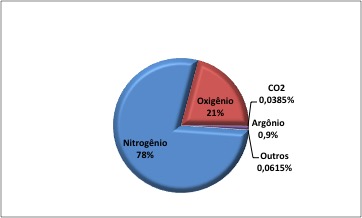 Onde temos N???
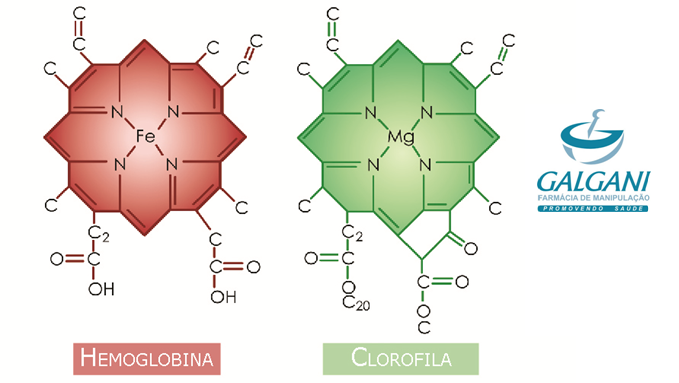 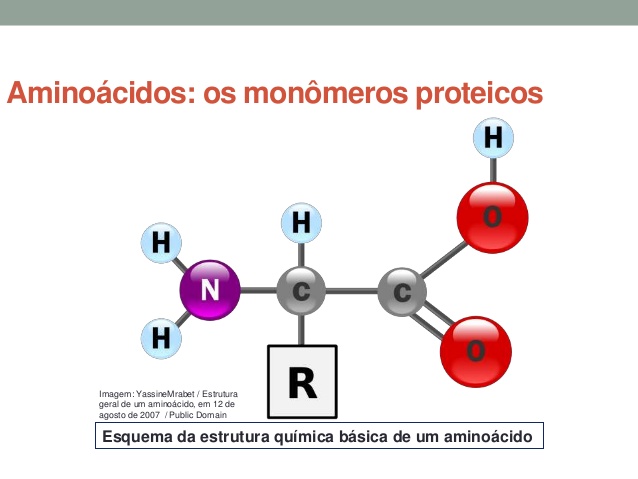 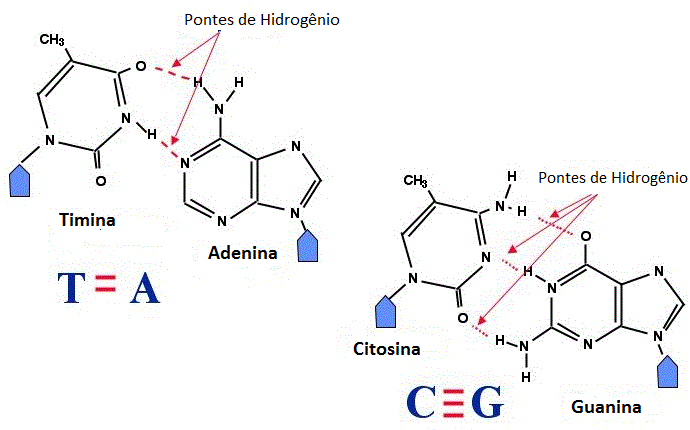 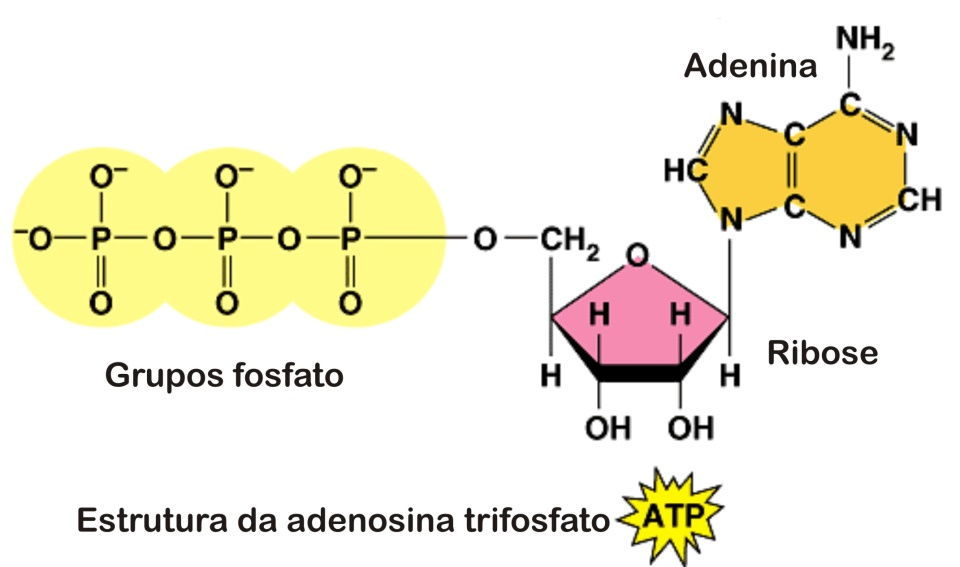 Bases Nitrogenadas
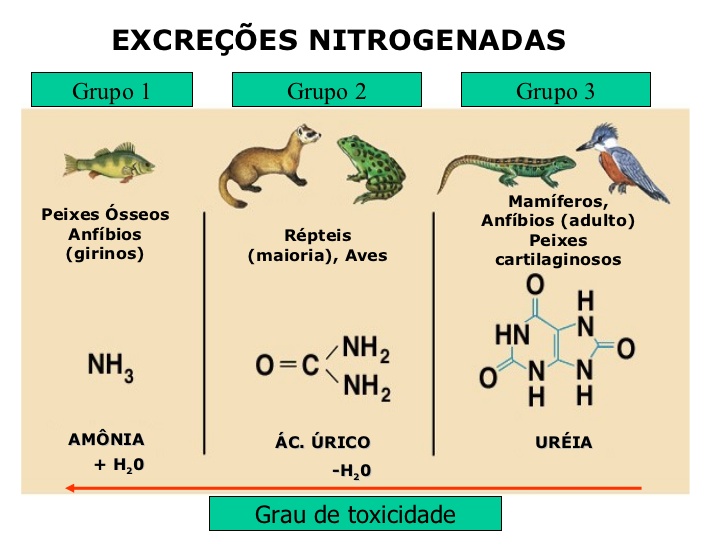 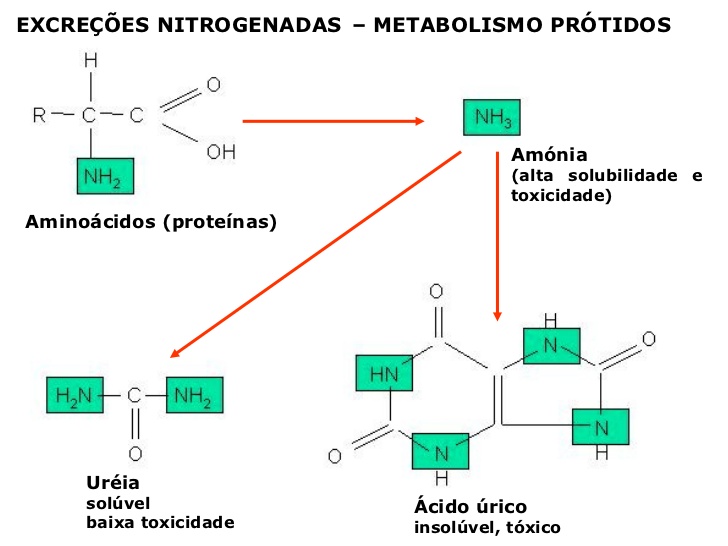 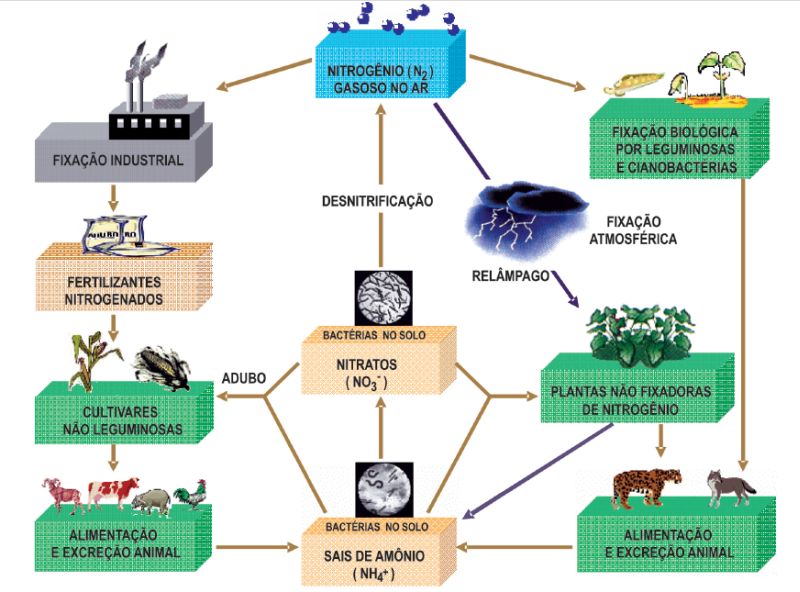 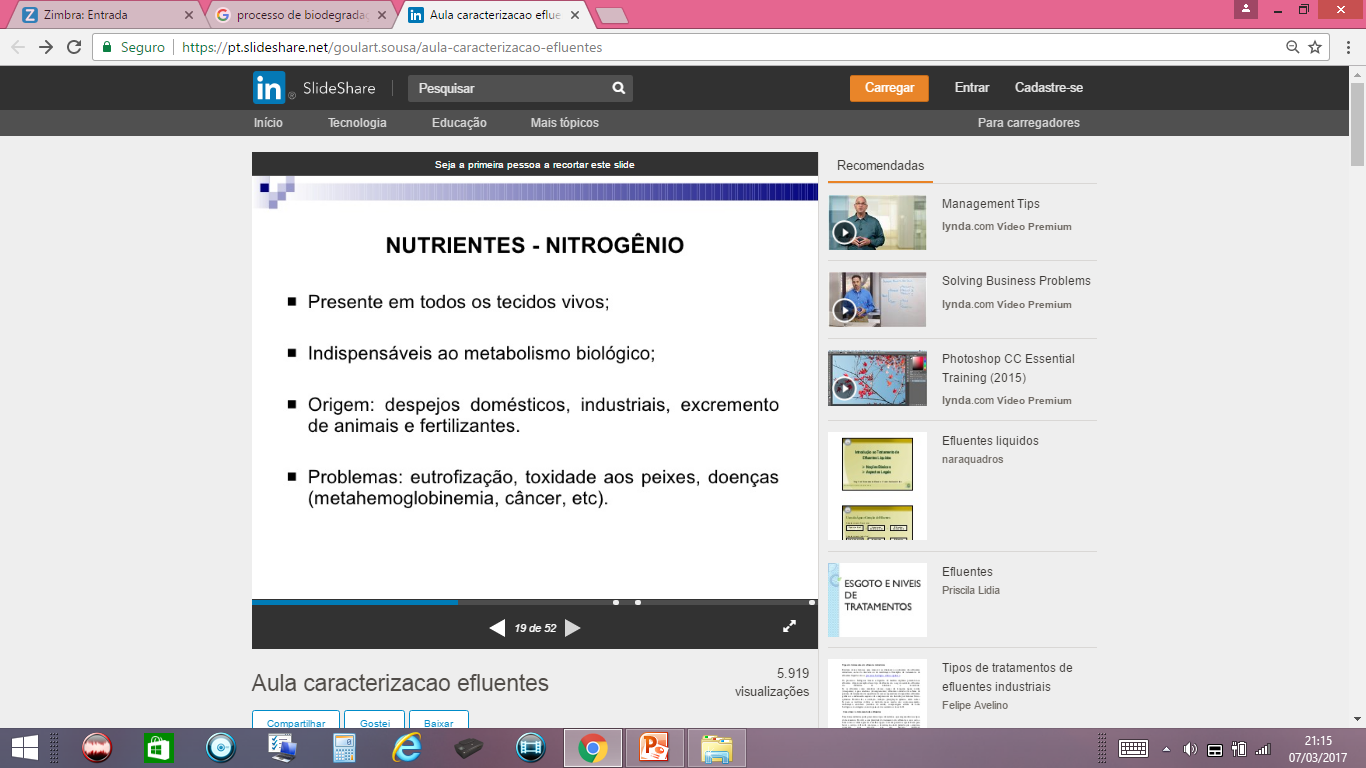 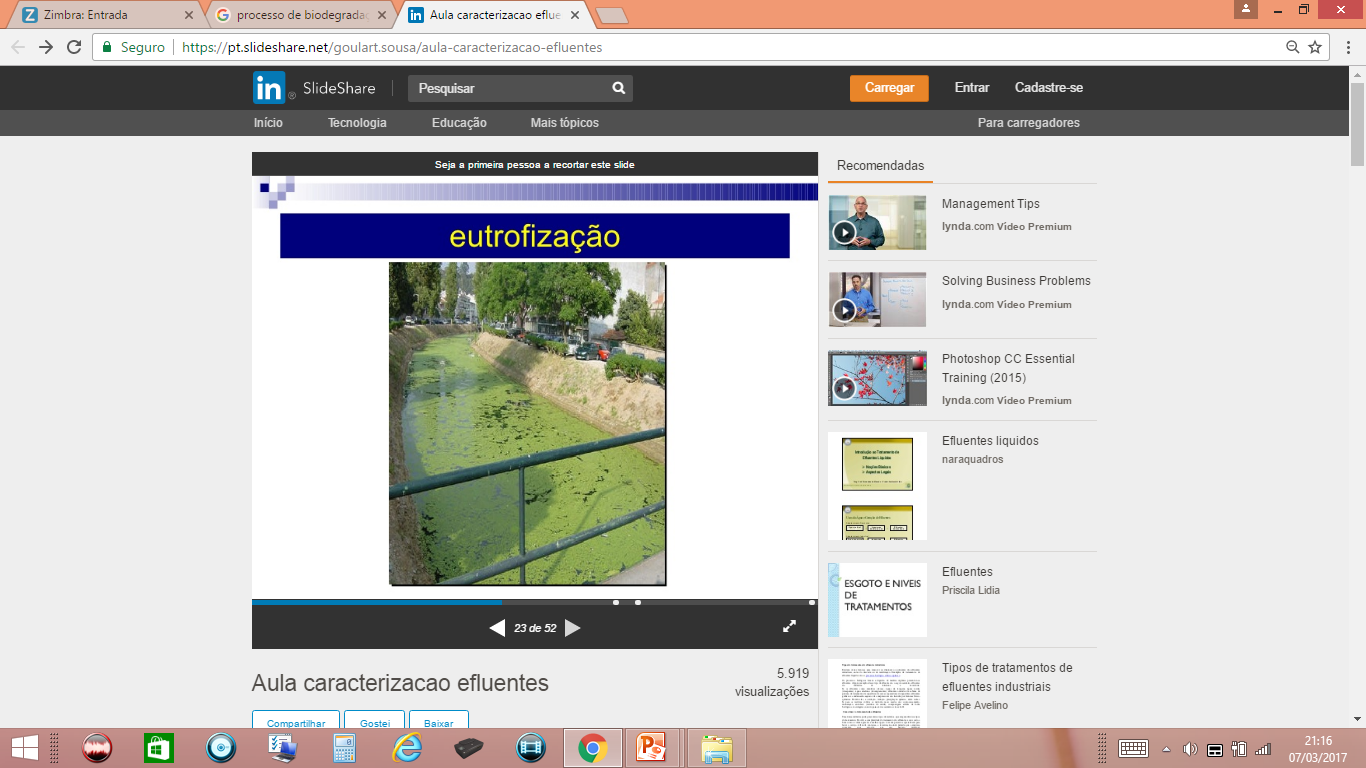 Como remover o N???
Remoção de Nitrogênio
Físico-química 
Cal hidratada ou soda cáustica. Elevando-se o pH das águas o íon amônio converte-se quase que totalmente à forma gasosa.
- Cloro
Biológica
Bactérias – quimiossíntese (Nitrificação – aeróbia; Desnitrificação – anóxica).
- Algas e plantas
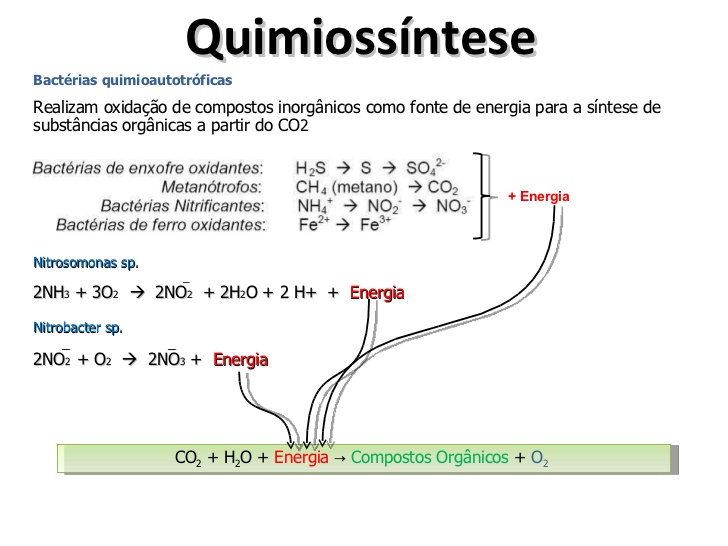 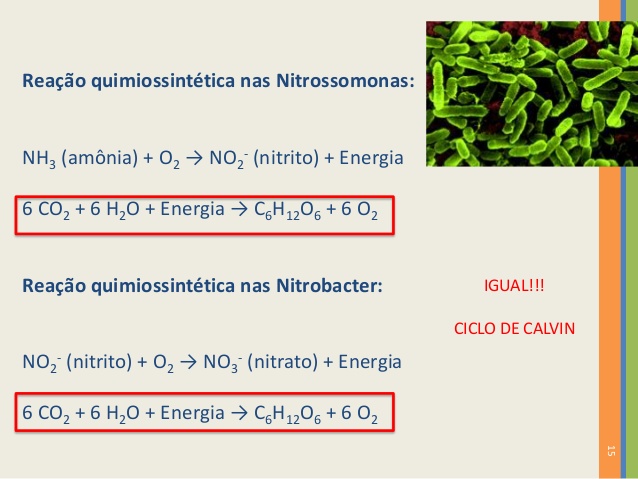 Quimiossíntese
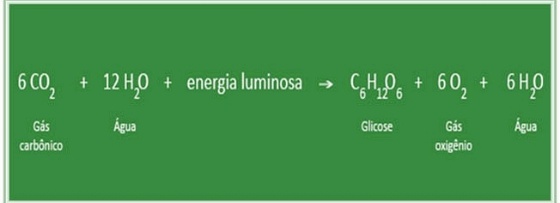 Fotossíntese
Grupos de Bactérias quimiossintetizantes
Sulfobactérias: que oxidam compostos do enxofre;

Ferrobactérias: que oxidam compostos do ferro;

Nitrobactérias: que oxidam compostos do nitrogênio.
De acordo com a presença de oxigênio
Aeróbio - quando as reações biológicas ocorrem na presença de oxigênio livre;
Anóxico - quando as reações biológicas ocorrem somente na presença de oxigênio combinado (NO2, SO4..). As bactérias aeróbias têm que romper as ligações do oxigênio com outros elementos para utilizar o oxigênio;
Anaeróbio - quando as reações biológicas ocorrem na ausência total de oxigênio. Estas reações biológicas são realizadas por bactérias anaeróbias estritas ou bactérias anaeróbias facultativas.
Ciclo do Nitrogênio
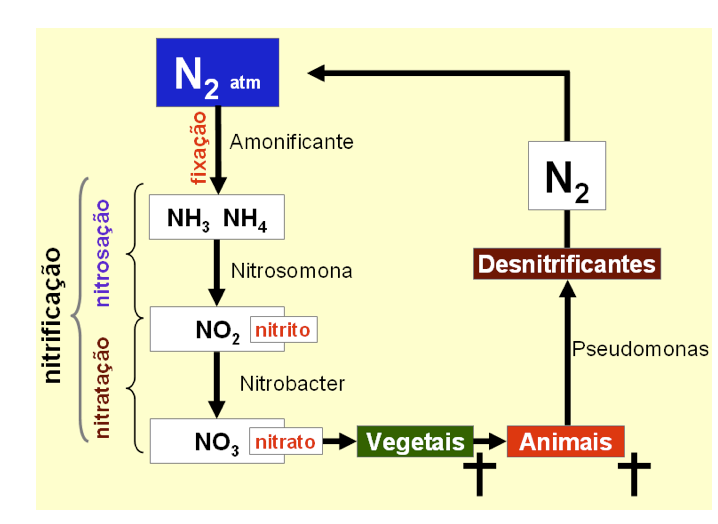 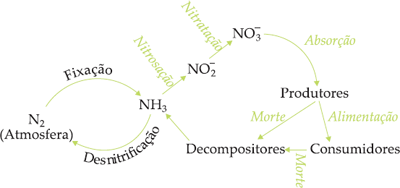 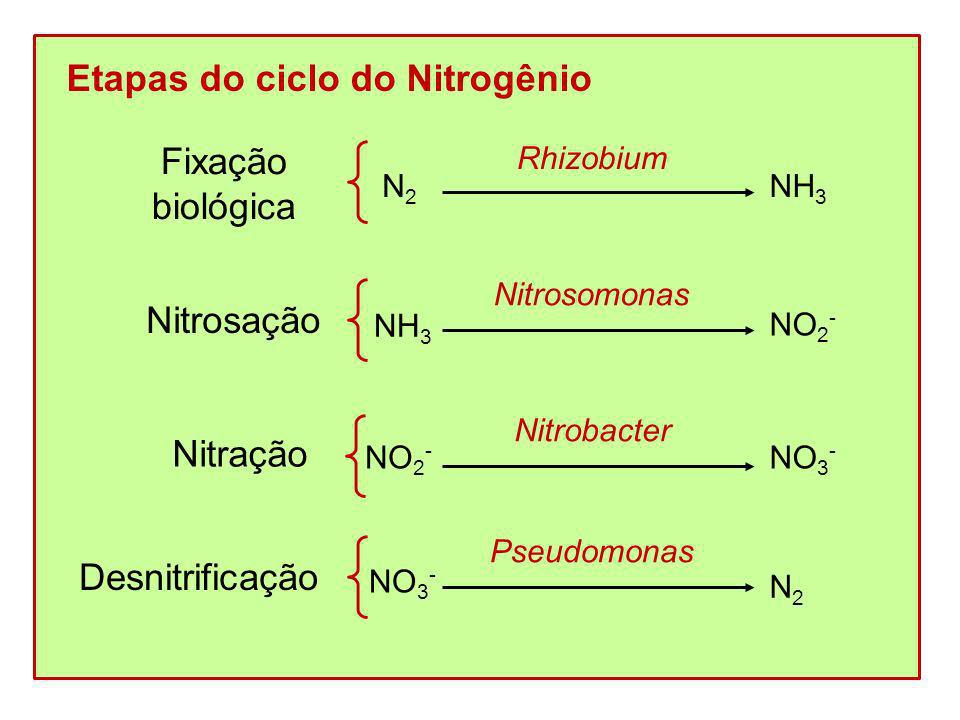 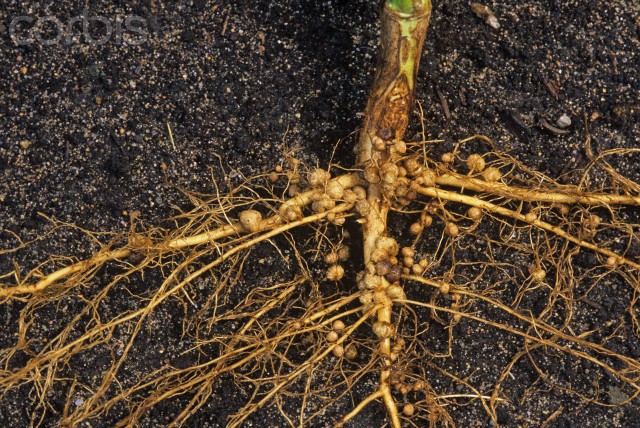 Rhizobium
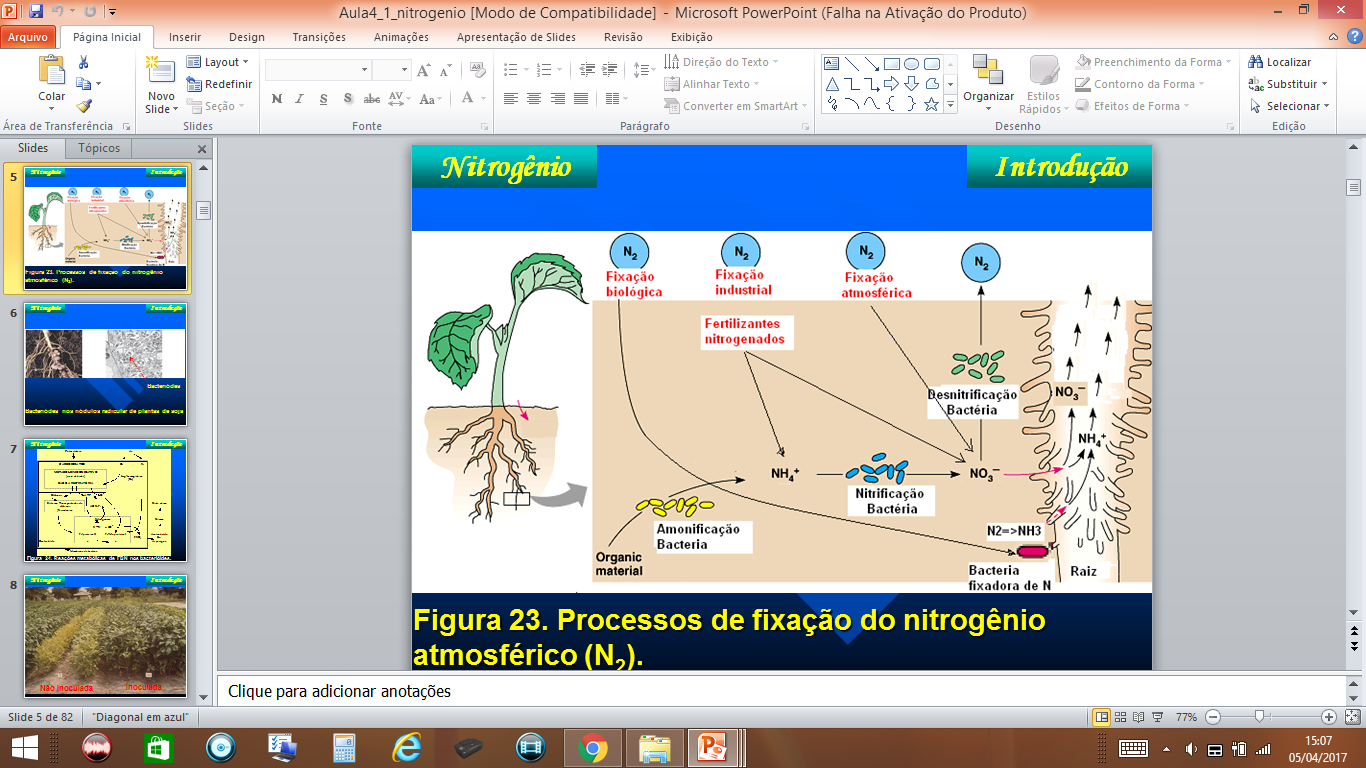 Remoção de Nitrogênio
Físico-química 
Cal hidratada ou soda cáustica. Elevando-se o pH das águas o íon amônio converte-se quase que totalmente à forma gasosa.
- Cloro
Biológica
Bactérias – quimiossíntese (Nitrificação – aeróbia; Desnitrificação – anóxica).
- Algas e plantas
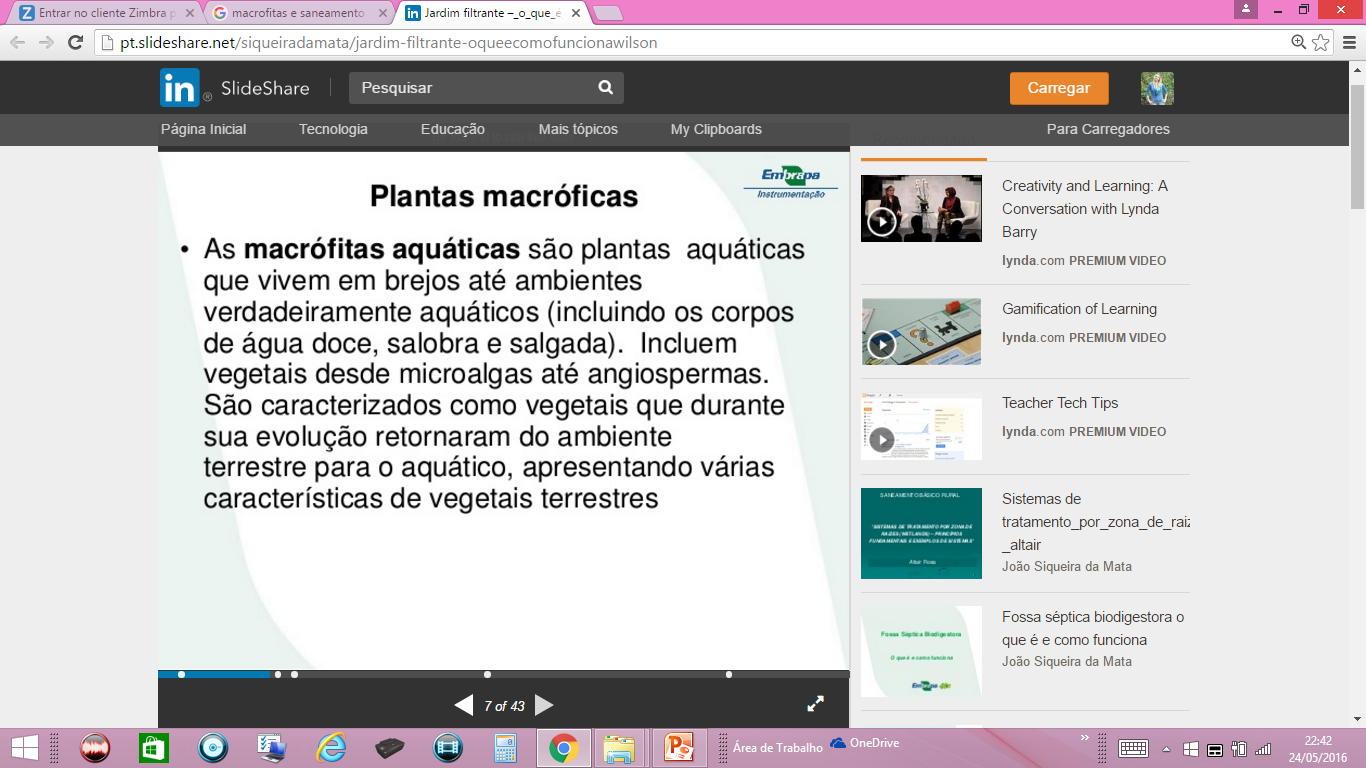 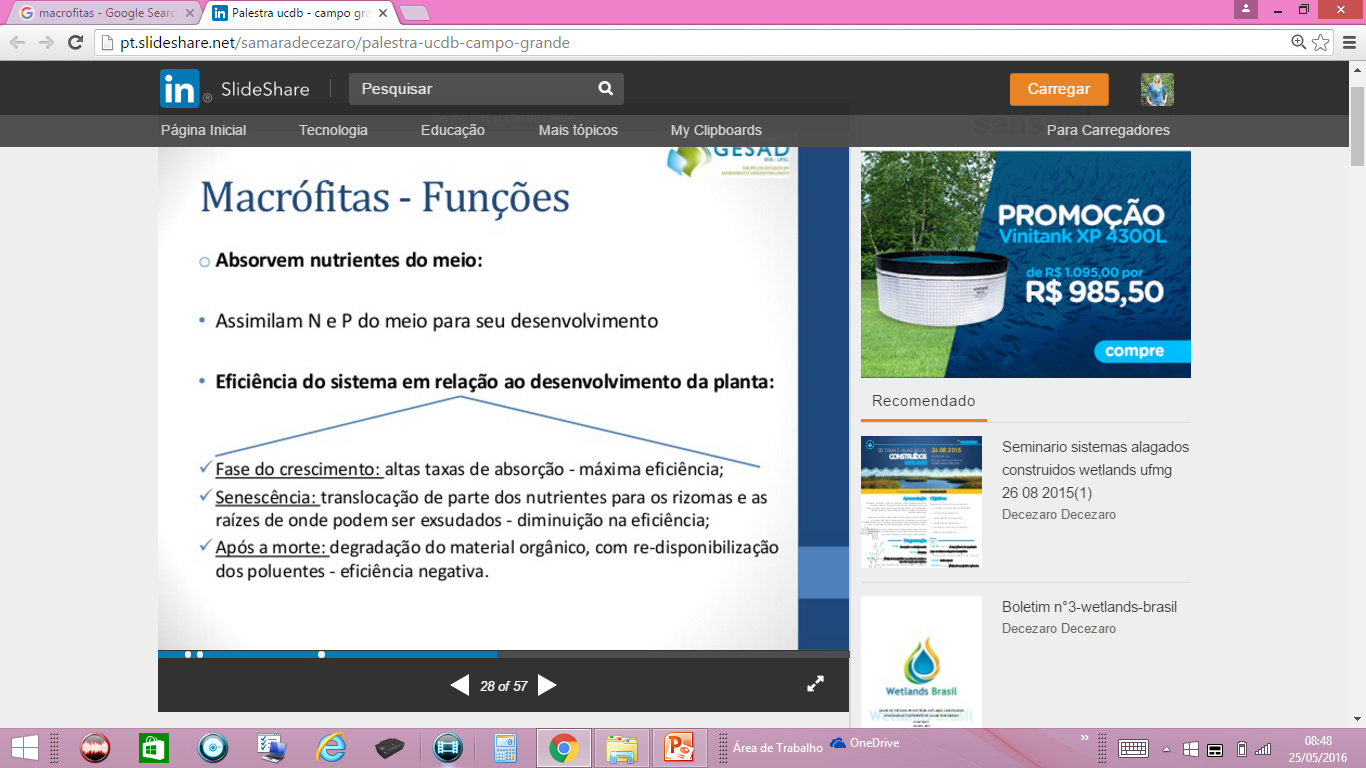 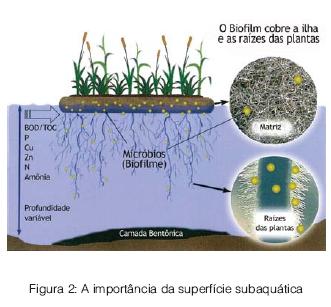 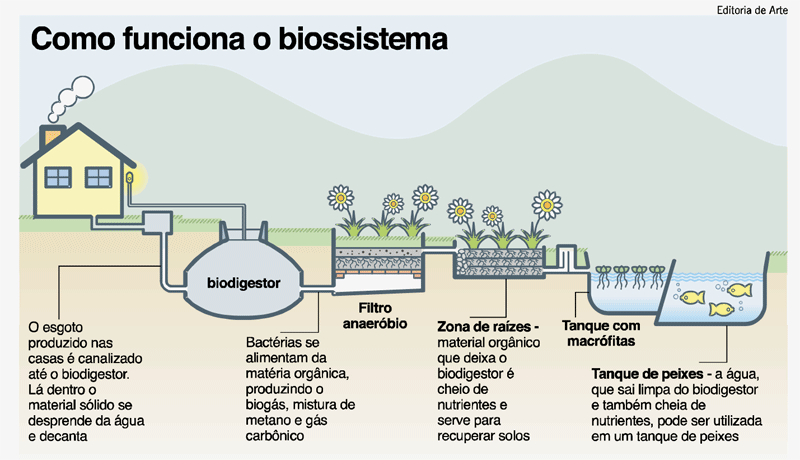 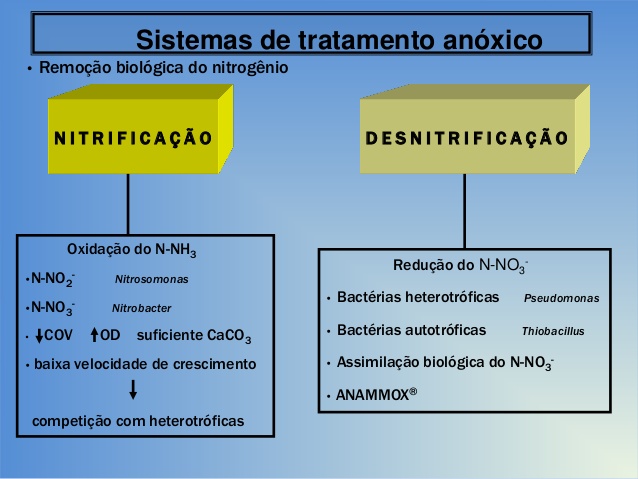